BÀI 3
Tiết 37: THỰC HÀNH TIẾNG VIỆT
SỐ TỪ
PHÓ TỪ
Xác định các danh từ, động từ, tính từ trong câu văn sau:
Các bạn học sinh đang trao đổi rất say sưa hai bài tập cô giáo đã giao.
TT
ĐT
DT
DT
ĐT
DT
DT
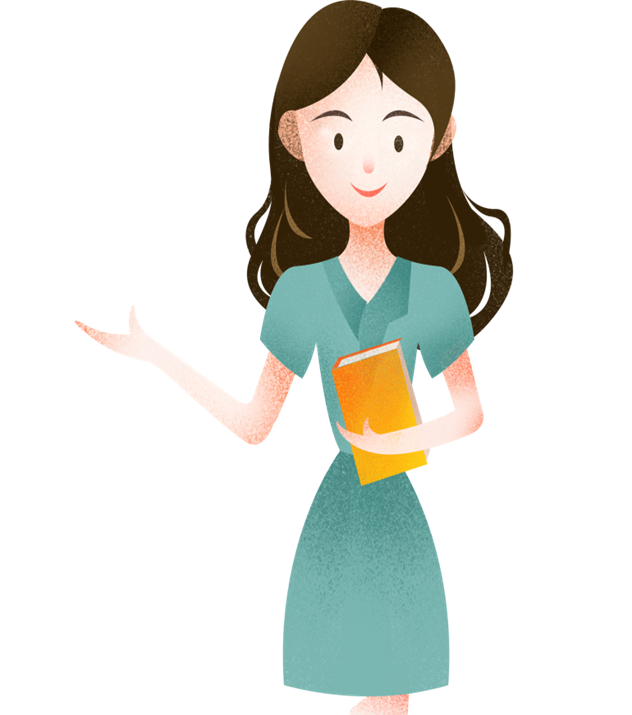 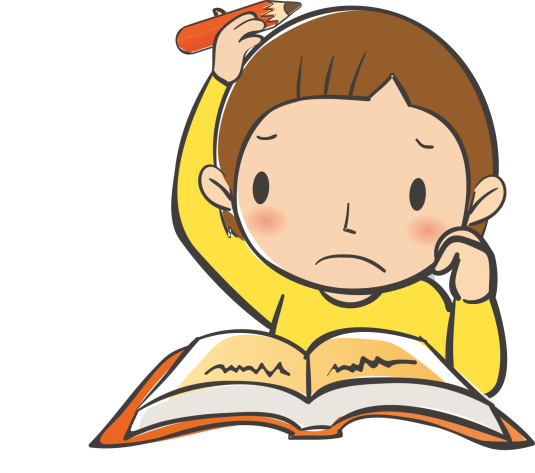 Xác định các danh từ, động từ, tính từ trong câu văn sau:
Các bạn học sinh đang trao đổi rất say sưa hai bài tập cô giáo đã giao.
TT
ĐT
DT
DT
ĐT
DT
DT
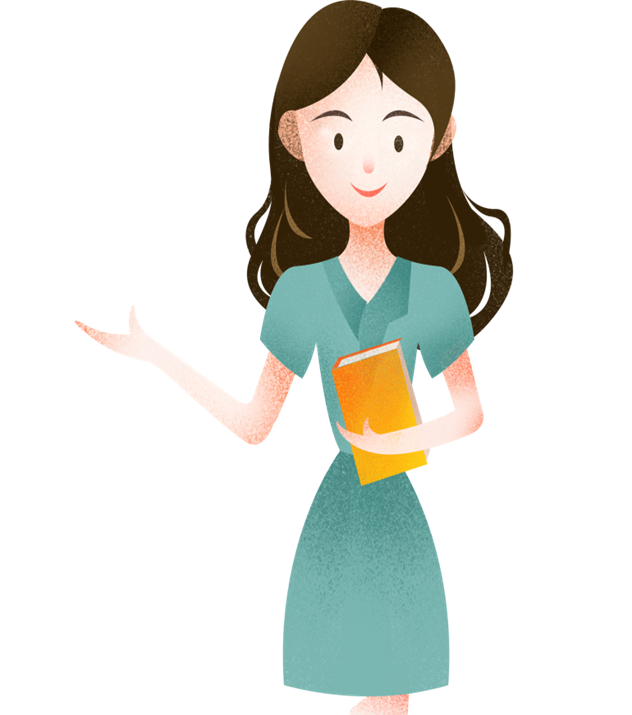 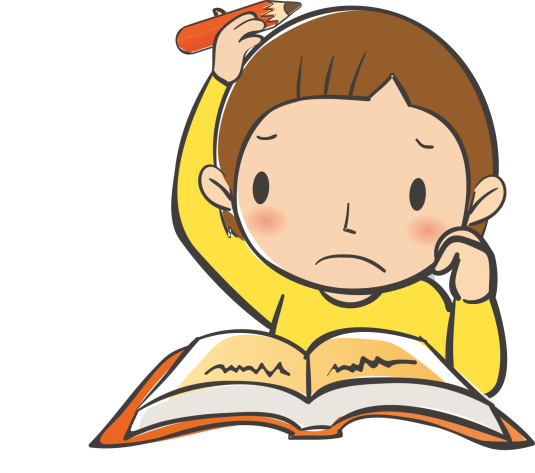 SỐ TỪ - PHÓ TỪ
I. KIẾN THỨC NGỮ VĂN
1. SỐ TỪ
a) Đó là một con bạch tuộc dài chừng tám mét.
b) Cuộc chiến đấu kéo dài mười lăm phút.
c) Năm 1861, về phía tây bắc Tê-nê-rip, cũng ở khoảng vĩ độ này, thủy thủ tàu A-lếch-tơn phát hiện ra một con bạch tuộc khổng lồ đang bơi cùng tuyến đường.
SỐ TỪ - PHÓ TỪ
I. KIẾN THỨC NGỮ VĂN
1. SỐ TỪ
a) Đó là một con bạch tuộc dài chừng tám mét.
b) Cuộc chiến đấu kéo dài mười lăm phút.
c) Năm 1861, về phía tây bắc Tê-nê-rip, cũng ở khoảng vĩ độ này, thủy thủ tàu A-lếch-tơn phát hiện ra một con bạch tuộc khổng lồ đang bơi cùng tuyến đường.
+ Tám, mười lăm, một: 
=> chỉ số lượng
Ý nghĩa:
+ 1861 => chỉ số thứ tự
+ Đứng trước danh từ
=> bổ sung về số lượng
Vị trí
+ Đứng sau danh từ
=> bổ sung về số thứ tự
SỐ TỪ - PHÓ TỪ
I. KIẾN THỨC NGỮ VĂN
1. SỐ TỪ
chỉ số lượng
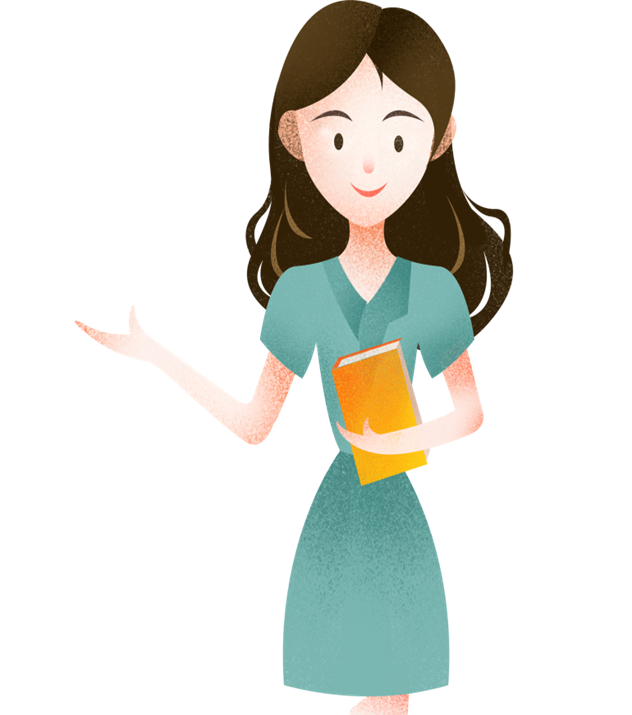 Ý nghĩa:
chỉ số thứ tự
SỐ TỪ
+ Đứng trước danh từ
=> bổ sung về số lượng
Vị trí
+ Đứng sau danh từ
=> bổ sung về số thứ tự
SỐ TỪ - PHÓ TỪ
I. KIẾN THỨC NGỮ VĂN
Các bạn học sinh đang học bài rất say sưa, cố hoàn thành ba bài tập cô giáo đã giao.
2. PHÓ TỪ
CHỈ SỐ NHIỀU
CÁC TỪ CHUYÊN ĐI KÈM VỚI DANH TỪ, ĐỘNG TỪ, TÍNH TỪ HOẶC ĐẠI TỪ
DT
ĐT
CHỈ THỜI GIAN
CHỈ MỨC ĐỘ
TT
CHỈ THỜI GIAN
ĐT
PHÓ TỪ
SỐ TỪ - PHÓ TỪ
+ quá: chỉ mức độ
+ đang: chỉ thời gian
+ mỗi: chỉ số ít

+ lại: chỉ sự lặp lại
+ vẫn: chỉ sự tiếp diễn

+ đừng: chỉ sự cầu khiến
+ cũng: chỉ sự diễn ra đồng thời, tương tự
+ không: chỉ sự phủ định
+ rồi: chỉ sự hoàn thành, kết quả
+luôn luôn: chỉ tính thường xuyên, liên tục.
a) Con vật khủng khiếp quá! (Véc-nơ)
b) Đúng là tàu đang đỗ ở chỗ nước trong...  (Véc-nơ)
c) Đó là mơ ước tự nhiên của mỗi người trong chúng ta (Brét-bơ-ry)
d) Vòi và đuôi bạch tuộc có khả năng mọc lại. (Véc-nơ)
e) Tôi biết đó là vô vọng nhưng tôi vẫn cố khởi động thiết bị liên lạc. (En-đi uya)
f) ... Anh đừng để tâm đến chuyện hôm nay. (Brét-bơ-ry)
g) Tôi cũng đưa mắt nhìn qua ô cửa và bất giác lùi lại. (Véc-nơ)
h) Dù có vấp phải cái gì, chúng ta cũng không ngại vì tàu đang đỗ ở chỗ nước trong. (Véc-nơ)
i) Tôi đã quyết định rồi. (Brét-bơ-ry)
k) Hai hàm răng bạch tuộc giống cái mỏ vẹt bằng sừng, luôn luôn mở ra, khép lại. (Véc-nơ)
SỐ TỪ - PHÓ TỪ
CHỈ SỐ ÍT HOẶC SỐ NHIỀU
CHỈ SỰ CẦU KHIẾN
CHỈ SỰ DIỄN RA ĐỒNG THỜI, TƯƠNG TỰ
CHỈ THỜI GIAN
PHÓ TỪ
CHỈ SỰ PHỦ ĐỊNH
CHỈ MỨC ĐỘ
CHỈ SỰ LẶP LẠI
CHỈ SỰ HOÀN THÀNH, KẾT QUẢ
CHỈ TÍNH THƯỜNG XUYÊN, 
LIÊN TỤC
CHỈ SỰ TIẾP DIỄN
SỐ TỪ - PHÓ TỪ
I. KIẾN THỨC NGỮ VĂN
II. THỰC HÀNH
Bài 1: Từ các ví dụ 2 trong bài học về phó từ, thực hiện bảng thống kê sau:
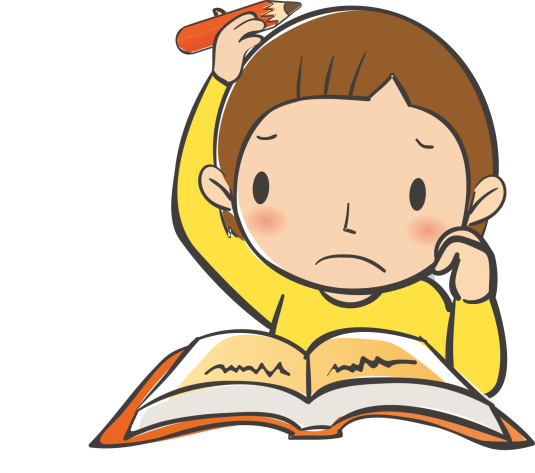 SỐ TỪ - PHÓ TỪ
I. KIẾN THỨC NGỮ VĂN
II. THỰC HÀNH
Bài 1: Từ các ví dụ 2 trong bài học về phó từ, thực hiện bảng thống kê sau:
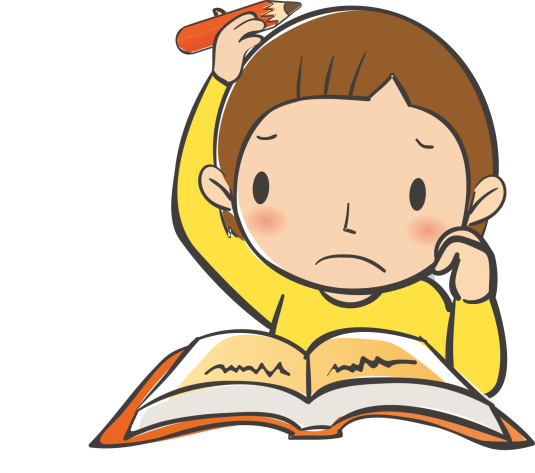 SỐ TỪ - PHÓ TỪ
Bài 2/70:  Tìm số từ trong những câu dưới đây. Xác định nghĩa mà số từ bổ sung cho danh từ trung tâm. Chỉ ra hiện tượng biến đổi thanh điệu hoặc phụ âm đầu ở một số yếu tố cấu tạo trong các số từ là từ ghép.
a) Ở bên phải cửa sổ xuất hiện bảy con bạch tuộc nữa. (Véc-nơ)
b) Ở đó đã tập hợp chừng hai mươi người cầm rìu sẵn sàng chiến đấu. (Véc-nơ)
c) Cuộc chiến đấu kéo dài mười lăm phút. (Véc-nơ)
d) ... Căn Háp (Hab) có hệ thống liên lạc phụ thứ hai và thứ ba. (En-di Uya)
SỐ TỪ - PHÓ TỪ
Bài 2/70:  Tìm số từ trong những câu dưới đây. Xác định nghĩa mà số từ bổ sung cho danh từ trung tâm. Chỉ ra hiện tượng biến đổi thanh điệu hoặc phụ âm đầu ở một số yếu tố cấu tạo trong các số từ là từ ghép.
a) Ở bên phải cửa sổ xuất hiện bảy con bạch tuộc nữa. (Véc-nơ)
b) Ở đó đã tập hợp chừng hai mươi người cầm rìu sẵn sàng chiến đấu. (Véc-nơ)
c) Cuộc chiến đấu kéo dài mười lăm phút. (Véc-nơ)
d) ... Căn Háp (Hab) có hệ thống liên lạc phụ thứ hai và thứ ba. (En-di Uya)
SỐ TỪ - PHÓ TỪ
I. KIẾN THỨC NGỮ VĂN
II. THỰC HÀNH
a) Số lượng và kích thước của con bạch tuộc. (Số lượng: một con; kích thước: tám mét)
b) Số lượng khối thịt và cân nặng của con bạch tuộc. (Số lượng khối thịt: một; cân nặng: hai mươi, hai lăm tấn).
c) Số lượng vòi của bạch tuộc. (Bạch tuộc có tám vòi, trong đó có bảy vòi đã bị chặt đứt).
Bài 3/70: Các tổ hợp "số từ + danh từ" in đậm trong những câu dưới đây giúp em hình dung về loài bạch tuộc như thế nào?
a) Đó là một con bạch tuộc dài chừng tám mét. (Véc-nơ)
b) Thân nó hình thoi phình ở giữa, là một khối thịt nặng chừng hai mươi, hai lăm tấn. (Véc-nơ)
c) Con quái vật có tám vòi thì bảy vòi đã bị chặt đứt. (Véc-nơ)
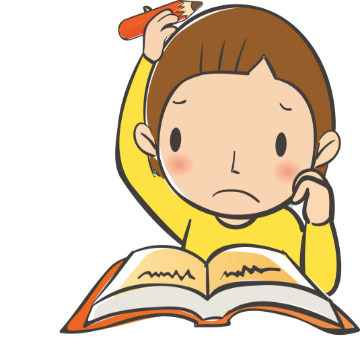 SỐ TỪ - PHÓ TỪ
I. KIẾN THỨC NGỮ VĂN
Sau khi học xong văn bản Bạch tuộc, tôi cảm thấy trí tưởng tượng của con người thực là phong phú. Ở thời điểm tác phẩm ra đời, tàu ngầm vẫn đang ở giai đoạn thử nghiệm sơ khai và chúng ta mới chỉ biết sơ qua về loài bạch tuộc. Thế nhưng Véc-nơ, tác giả của Hai vạn dặm dưới đáy biển đã đưa vào tác phẩm của mình những tưởng tượng phong phú đi trước thời gian. Những tưởng tượng đó đã khiến tôi khâm phục sự sáng tạo của con người.
II. THỰC HÀNH
Bài 4/70: Viết một đoạn văn (khoảng 5 - 7 dòng) nêu cảm nghĩ của em sau khi học văn bản Bạch tuộc, trong đó có sử dụng phó từ và số từ. Xác định nghĩa mà số từ bổ sung cho danh từ trung tâm trong đoạn văn đó.
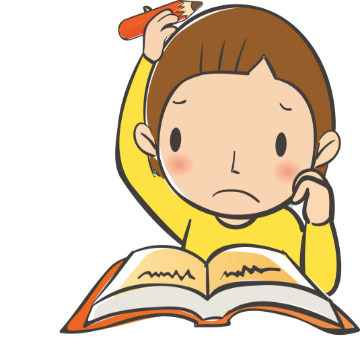 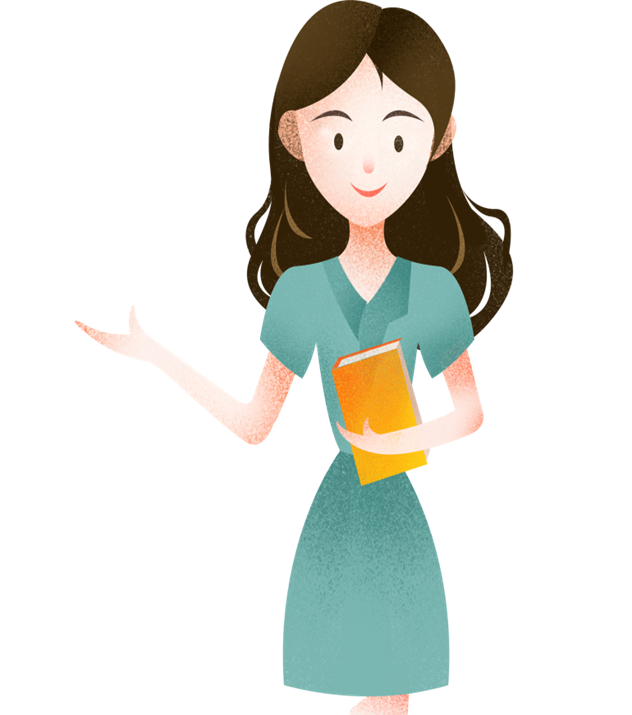 DẶN DÒ VỀ NHÀ:
- Học và nắm chắc ND bài học. 
- Hoàn thiện các bài tập và chọn viết về một nhân vật trong văn bản còn lại.
- Chuẩn bị bài: Viết bài văn biểu cảm về một con người hoặc sự việc.